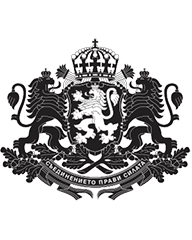 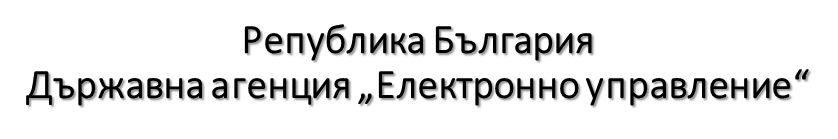 Закон за киберсигурностОбнародван ДВ, бр. 94 от 13.11.2018г.
Васил Грънчаров
директор на дирекция „Мрежова и информационна сигурност”
9-та Международна енергийна конференция „Eнергетика и киберсигурност – рискове и противодействие“.
ПРЕДМЕТ НА ЗКС
Чл. 1. (1) Този закон урежда дейностите по:
	1.организацията, управлението и контрола на киберсигурността, включително дейности и проекти по киберотбрана и по противодействие на киберпрестъпността;
	    2. предприемане на необходимите мерки за постигане на високо общо ниво на мрежова и информационна сигурност.

           (2) С този закон се определят и правомощията и функциите на компетентните органи в областта на киберсигурността.
2
9-та Международна енергийна конференция „Eнергетика и киберсигурност – рискове и противодействие“.
СТРАТЕГИЯ НА ЕС ЗА КИБЕРСИГУРНОСТ
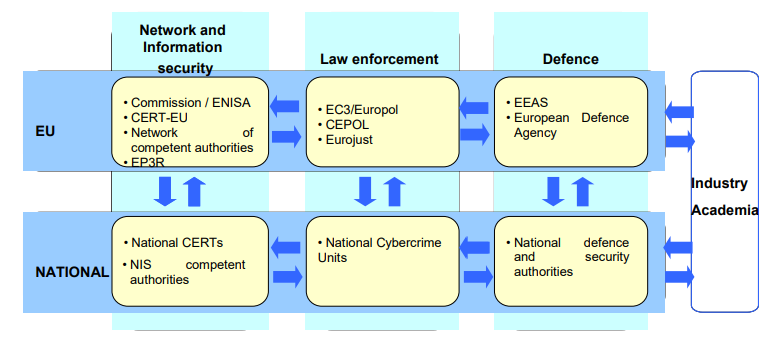 9-та Международна енергийна конференция „Eнергетика и киберсигурност – рискове и противодействие“.
3
ЗА КОГО СЕ ОТНАСЯ ЗКС?
Чл. 4. (1) С този закон се определят изискванията към:
	1. административните органи;
	2. операторите на съществени услуги и доставчиците на цифрови услуги - за всеки сектор, подсектор и услуги, посочени в приложения № 1 и 2;
	3. лицата, осъществяващи публични функции, които не са определени като оператори на съществени услуги, когато тези лица предоставят административни услуги по електронен път;
	4. организациите, предоставящи обществени услуги, които не са определени като оператори на съществени услуги или не са  доставчици на цифрови услуги по смисъла на този закон, когато тези лица предоставят административни услуги по електронен път.
4
9-та Международна енергийна конференция „Eнергетика и киберсигурност – рискове и противодействие“.
ЗА КОГО НЕ СЕ ОТНАСЯ ЗКС?
Този закон не се прилага:
1. за АИС или мрежи за обработка на класифицирана информация - ЗЗКИ;
2. за мрежите и информационните системи на МО, МВР, ДАНС, ДАР, ДАТО,  Служба „ВИ“ и НСО, които не са свързани с предоставянето  на АУ по  електронен път и обмен на електронни документи между АО. Изискванията, управлението и контролът на тези мрежи и информационни системи се осъществяват при условия и по ред, определени от съответните ръководители;
3. по отношение на предприятия, предоставящи обществени електронни съобщителни мрежи и/или услуги по смисъла на Зес,  с изключение на  чл.13, ал.5, чл.14, ал.6 и чл.18, ал.4;
4. За доставчици на удостоверителни услуги – Регламент 2014/910
5. За ДЦУ, които са микро и малки предприятия по чл.2, ал.2 и 3 от Закона за малките и средни предприятия
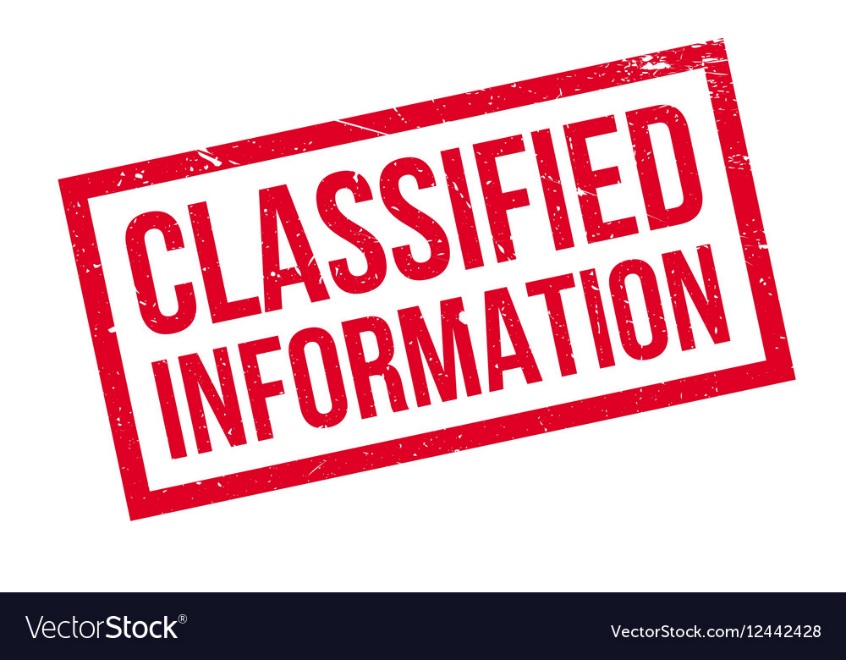 Out of Scope
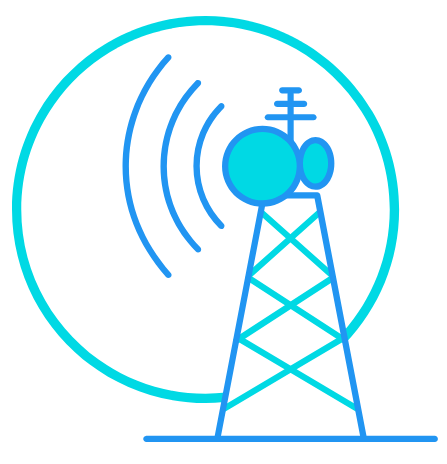 5
9-та Международна енергийна конференция „Eнергетика и киберсигурност – рискове и противодействие“.
[Speaker Notes: Операторите на съществени услуги спазват изискванията за мрежова и информационна сигурност предвидени в този закон само по отношение на предоставяните от тях съществени услуги]
УПРАВЛЕНИЕ И ОРГАНИЗАЦИЯ НА СИСТЕМАТА ЗА КИБЕРСИГУРНОСТ
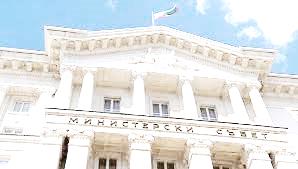 МИНИСТЕРСКИ СЪВЕТ
анализира тенденциите на киберзаплахите, рисковете, противодействие, развитие на необходимия капацитет, развитие- инфрастр., технолог., финансови и организационни компоненти
предлага Национална стратегия за КС; Нац. план за киберкризи. 
взаимодейства с компетентните органи 
предоставя информация на Съвета по сигурността към МС.
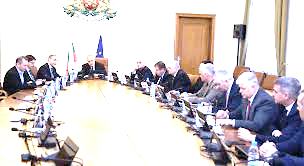 СЪВЕТ ПО КИБЕРСИГУРНОСТ
Предлага – нива за оценка на заплахи, критерии; степени за нива на готовност; мерки за предприемане 
Ръководи – Нац. стр. за киберсиг., пътна карта към нея; 
Участва – НКОМКС; НКСЦ, учения; Сформира смесени екипи.
НАЦИОНАЛЕН КООРДИНАТОР 
ПО КИБЕРСИГУРНОСТ
6
9-та Международна енергийна конференция „Eнергетика и киберсигурност – рискове и противодействие“.
УПРАВЛЕНИЕ И ОРГАНИЗАЦИЯ НА СИСТЕМАТА ЗА КИБЕРСИГУРНОСТ
Председател на 
Държавна агенция 
„Електронно управление“
провежда
държавната политика
провежда
държавната политика
провежда
държавната политика
в областта на МИС
изпълнява политиката
за защита и противодействие на кибератаки и хибридни въздействия върху системите за управление на отбраната и въоръжените сили
Министър на 
отбраната
в областта на противодействието на киберпрестъпността
Министър на вътрешните работи
по защита от киберинциденти в КИС на стратегическите обекти и дейности, които са от значение за националната сигурност
Държавна агенция „Национална сигурност“
7
9-та Международна енергийна конференция „Eнергетика и киберсигурност – рискове и противодействие“.
център за киберотбрана
УПРАВЛЕНИЕ И ОРГАНИЗАЦИЯ НА СИСТЕМАТА ЗА КИБЕРСИГУРНОСТ
Министерство на 
отбраната
(чл.13)
ИЗГРАЖДАНЕ НА ЦЕНТРОВЕ ЗА КИБЕРСИГУРНОСТ
Център по киберпрестъпност, който осъществява дейности по разкриване, разследване и документиране на компютърни престъпления на национално ниво;
екип за реагиране при инциденти с компютърната сигурност за Министерството на вътрешните работи.
Министерство на вътрешните работи  ГД „БОП“
(чл.14)
8
9-та Международна енергийна конференция „Eнергетика и киберсигурност – рискове и противодействие“.
изгражда и поддържа Център за мониторинг и реакция на инциденти със значително увреждащо въздействие върху комуникационните и информационните системи на стратегическите обекти и дейности, които са от значение за националната сигурност
Национален киберситуационен център;
Национална координационно-организационна мрежа
Държавна агенция
„Национална сигурност“
(чл.15)
УПРАВЛЕНИЕ И ОРГАНИЗАЦИЯ НА СИСТЕМАТА ЗА КИБЕРСИГУРНОСТ
ИЗГРАЖДАНЕ НА ЦЕНТРОВЕ ЗА КИБЕРСИГУРНОСТ
ДА ЕУ  в сътрудничество с ДАНС, МВР и МО, и с участието на Нац. координатор
9
9-та Международна енергийна конференция „Eнергетика и киберсигурност – рискове и противодействие“.
УПРАВЛЕНИЕ И ОРГАНИЗАЦИЯ НА СИСТЕМАТА ЗА КИБЕРСИГУРНОСТ
10
9-та Международна енергийна конференция „Eнергетика и киберсигурност – рискове и противодействие“.
Р Е Ш Е Н И Е  № 192
				от        9   април       2019 година

	ЗА ОПРЕДЕЛЯНЕ НА АДМИНИСТРАТИВНИТЕ ОРГАНИ, КЪМ КОИТО СЕ СЪЗДАВАТ НАЦИОНАЛНИ КОМПЕТЕНТНИ ОРГАНИ ПО МРЕЖОВА И ИНФОРМАЦИОННА СИГУРНОСТ, И ЗА ПРИЕМАНЕ НА МЕТОДИКА ЗА ОПРЕДЕЛЯНЕ НА ОПЕРАТОРИ НА СЪЩЕСТВЕНИ УСЛУГИ В СЪОТВЕТСТВИЕ С ИЗИСКВАНИЯТА НА ЗАКОНА ЗА КИБЕРСИГУРНОСТ
	              На основание чл. 4, ал. 3 и чл. 16, ал. 1 от Закона за киберсигурност 
		                   М И Н И С Т Е Р С К И Я Т    С Ъ В Е Т
			                             Р Е Ш И:
	1. Определя следните административни органи:
	а) министъра на енергетиката за административен орган, към който се създава национален компетентен орган по мрежова и информационна сигурност за сектор „Енергетика“;
	б) министъра на транспорта, информационните технологии и съобщенията за административен орган, към който се създава национален компетентен орган по мрежова и информационна сигурност за сектор „Транспорт“, сектор „Цифрова инфраструктура“ и за „цифрови услуги“; 
	в) министъра на здравеопазването за административен орган, към който се създава национален компетентен орган по мрежова и информационна сигурност за сектор „Здравеопазване“;
	г) министъра на регионалното развитие и благоустройството за административен орган, към който се създава национален компетентен орган по мрежова и информационна сигурност за сектор „Доставка и снабдяване с питейна вода“.  
	2. Приема Методиката за определяне на оператори на съществени услуги в съответствие с изискванията на Закона за киберсигурност.
9-та Международна енергийна конференция „Eнергетика и киберсигурност – рискове и противодействие“.
11
звено за контакт по въпроси, свързани с мрежовата и информационната сигурност на национално ниво и по оперативни въпроси на международно ниво
Секторен ЕРИКС за АО, организации предоставящи обществени услуги, лица, осъществяващи публични функции
УПРАВЛЕНИЕ И ОРГАНИЗАЦИЯ НА СИСТЕМАТА ЗА КИБЕРСИГУРНОСТ
Национален ЕРИКС
(чл.19)
(към ДАЕУ)
Реактивни и проактивни дейности; 
управление на качеството на сигурността в съответствие с регламентиращите и препоръчителните документи на ЕС, указанията на ENISA и с българското законодателство
Секторни ЕРИКС
(чл.18)
(за 7 сектора)
9-та Международна енергийна конференция „Eнергетика и киберсигурност – рискове и противодействие“.
12
ИЗИСКВАНИЯ И ЗАДАЧИ НА КОИТО ТРЯБВА ДА ОТГОВАРЯ СЕКТОРНИЯ ЕРИКС
Изисквания – комуникационни канали; разполагане в защитени зони; непрекъснатост на действията – система за заявки, персонал на разположение, гарантирано действаща непрекъснато инфраструктура; съответствие на дейностите им с документи на ЕС и ENISA.
Задачи – наблюдение на инциденти; предупреждения, сигнали за тревога, информация за инциденти и рискове; реакция при инциденти и оказване на помощ; адинамичен анализ на рисковете и инцидентите и информация за текуща ситуация.
Други изисквания от Закона за киберсигурност (чл. 18, ал.9)
9-та Международна енергийна конференция „Eнергетика и киберсигурност – рискове и противодействие“.
13
ОСУ - СЕКТОРИ,  ПОДСЕКТОРИ
ЕНЕРГЕТИКА
ТРАНСПОРТ
Електро-енергия - 18
Въздушен транспорт
ДОСТАВКА И СНАБДЯВАНЕ С ПИТЕЙНА ВОДА



Доставчици и снабдители с води
БАНКОВО ДЕЛО





- Кредитни институции
ЗДРАВЕОПАЗ-ВАНЕ




Доставчици на здравно обслужване
ИНФРАСТРУКТУРИ НА ФИНАНСОВИЯ ПАЗАР



- Централни контрагенти
-  Оператори на места за търговия
Железопъ-тен транспорт
Нефт - 2
ЦИФРОВА ИНФРАСТРУКТУРА




-Точки за обмен в интернет
-Доставчици на DNS услуги
- Регистри на имената на домейни от първо ниво
Воден транспорт
Автомоби-лен транспорт
Природен газ-5
14
9-та Международна енергийна конференция „Eнергетика и киберсигурност – рискове и противодействие“.
ОСНОВНИ КРИТЕРИИ ЗА ОПРЕДЕЛЯНЕ НА ОСУ
Значение на обществените/социалните дейности;
Значение за икономиката;
Значение за околната среда;
Значение за обществената безопасност и / или ред и / или доверие и национална сигурност;
Уникалност на услугата или основната физическа инфраструктура, която използва;
Зависимост към други услуги
Последователността на действията при определяне на ОСУ, критериите за субекта на услугата, критериите за въздействие на инцидент върху доставка на услуги – са разработени в Методика за определяне на ОСУ, приета с РМС№192/09.04.2019 г.
15
9-та Международна енергийна конференция „Eнергетика и киберсигурност – рискове и противодействие“.
УВЕДОМЯВАНЕ НА  ОСУ
Административните органи уведомяват идентифицираните оператори на съществени услуги за:
статута им като такива;
задълженията им съгласно закона за киберсигурност;
контактни точки на съответния национален компетентен орган и секторния екип за реагиране на инциденти с компютърната сигурност (ЕРИКС)
16
9-та Международна енергийна конференция „Eнергетика и киберсигурност – рискове и противодействие“.
ЗАДЪЛЖЕНИЯ НА ОСУ  И ДЦУ
Чл. 3, ал. 4 Субектите по чл. 4, ал. 1, т. 1 и 2 поддържат система за управление на сигурността на информацията (СУСИ)
Чл. 23, ал. 1 и чл. 25, ал. 1 предприемат:
1. подходящи и пропорционални мерки, които трябва да осигуряват ниво на мрежова и информационна сигурност, съответстващо на съществуващия риск;
2. подходящи мерки за предотвратяване и намаляване до минимум на въздействието на инцидентите, засягащи мрежовата и информационната им сигурност, с цел осигуряване на непрекъснатост на дейността им;
3. мерките, определени с наредбата по чл. 3, ал. 2.
Чл. 23, ал. 2 и чл. 25, ал. 3 
	Уведомяват СЕРИКС  за инцидентите, които имат  въздействие върху непрекъснатостта на предоставяните от тях съществени услуги/цифрови услуги.
17
9-та Международна енергийна конференция „Eнергетика и киберсигурност – рискове и противодействие“.
Мерки за мрежова и информационна сигурност (чл. 3 ЗКС)
Видове мерки: 
Организационни
Технологични
Tехнически 
Прилагат в съответствие със спецификата на администрацията и пропорционално на заплахите с цел минимизиране на риска от тяхното реализиране.
Минималният обхват на мерките за мрежова и информационна сигурност, както и други препоръчителни мерки, се определят с наредба на Министерския съвет по предложение на председателя на Държавна агенция „Електронно управление“.
9-та Международна енергийна конференция „Eнергетика и киберсигурност – рискове и противодействие“.
18
Институционален модел на системата за КС
КРЪГЛА МАСА
9-та Международна енергийна конференция „Eнергетика и киберсигурност – рискове и противодействие“. „
19
АДМИНИСТРАТИВНОНАКАЗАТЕЛНИ РАЗПОРЕДБИ
При какви нарушения се налагат санкции?
При неуведомяване за инциденти в срок и при предоставянето на недостатъчна информация (за определянето на инцидента като трансграничен);
При непредоставяне на информация на НКО или неизпълнение на указания от НКО;
При друго нарушение по Глава Втора (МИС)  -  чл.21. АО осигуряват и отговарят за сигурността на използваните от тях Мрежи и ИС.
От кого се издават наказателните постановления?
Председателя на Държавна агенция „Електронно управление“; 
Ръководителите на административните органи по чл.16, към които се създават Националните компетентни органи;
Министър на вътрешните работи;
Председателя на Държавна агенция „Национална сигурност“.
9-та Международна енергийна конференция „Eнергетика и киберсигурност – рискове и противодействие“.
20
Благодаря за вниманието!
Васил Грънчаровvgrancharov@e-gov.bgтлф. 0885503662